Focus sound:
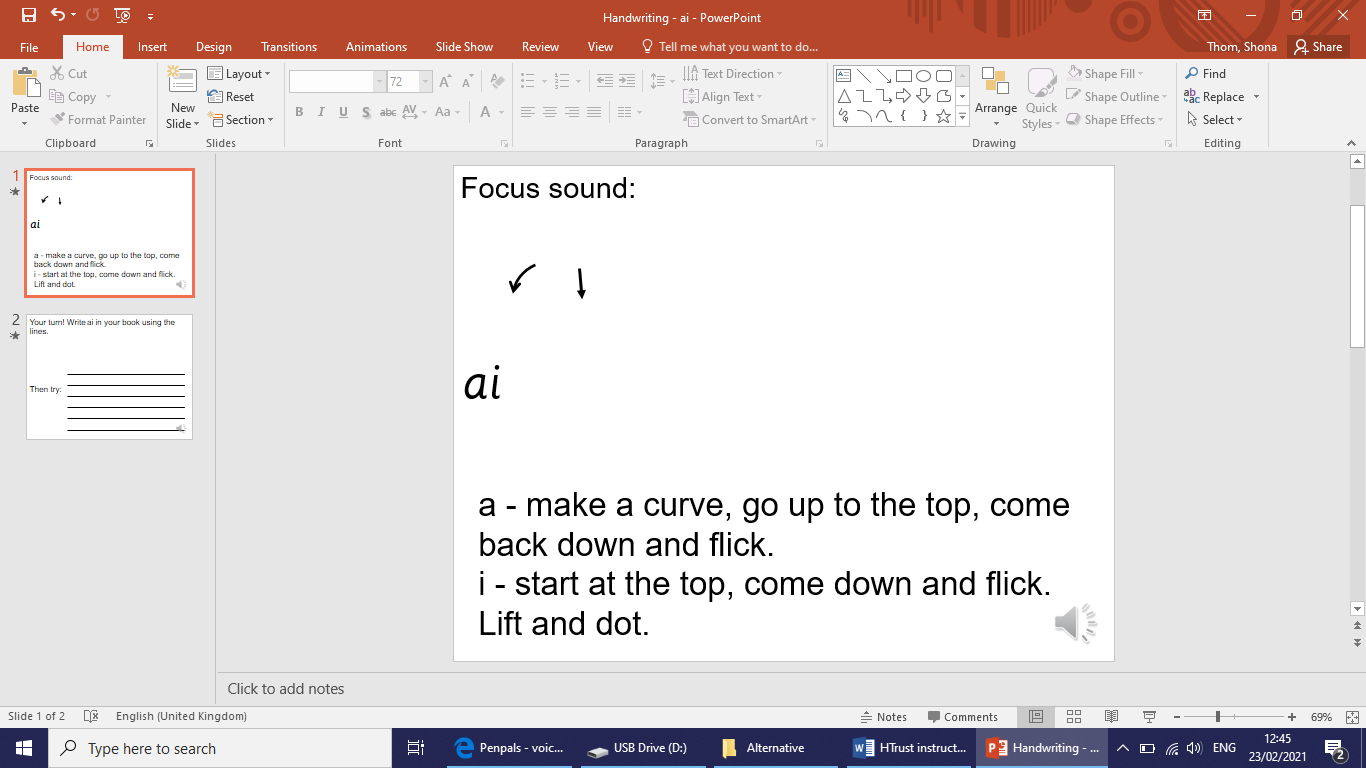 a - make a curve, go up to the top, come back down and flick.
i - start at the top, come down and flick. Lift and dot.
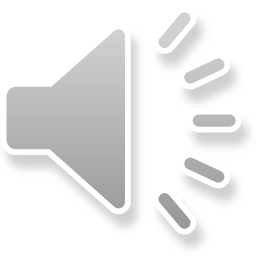 Your turn! Write ai in your book using the lines.





Then try:
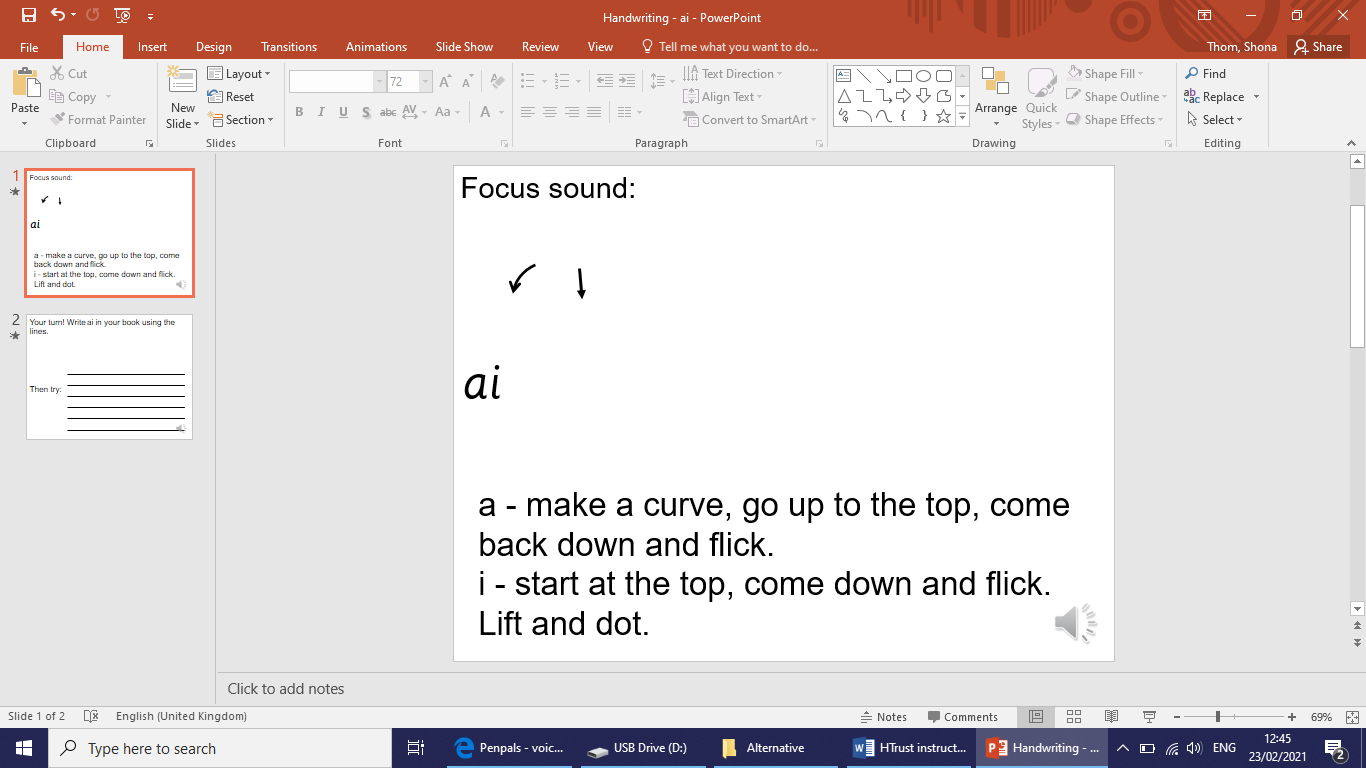 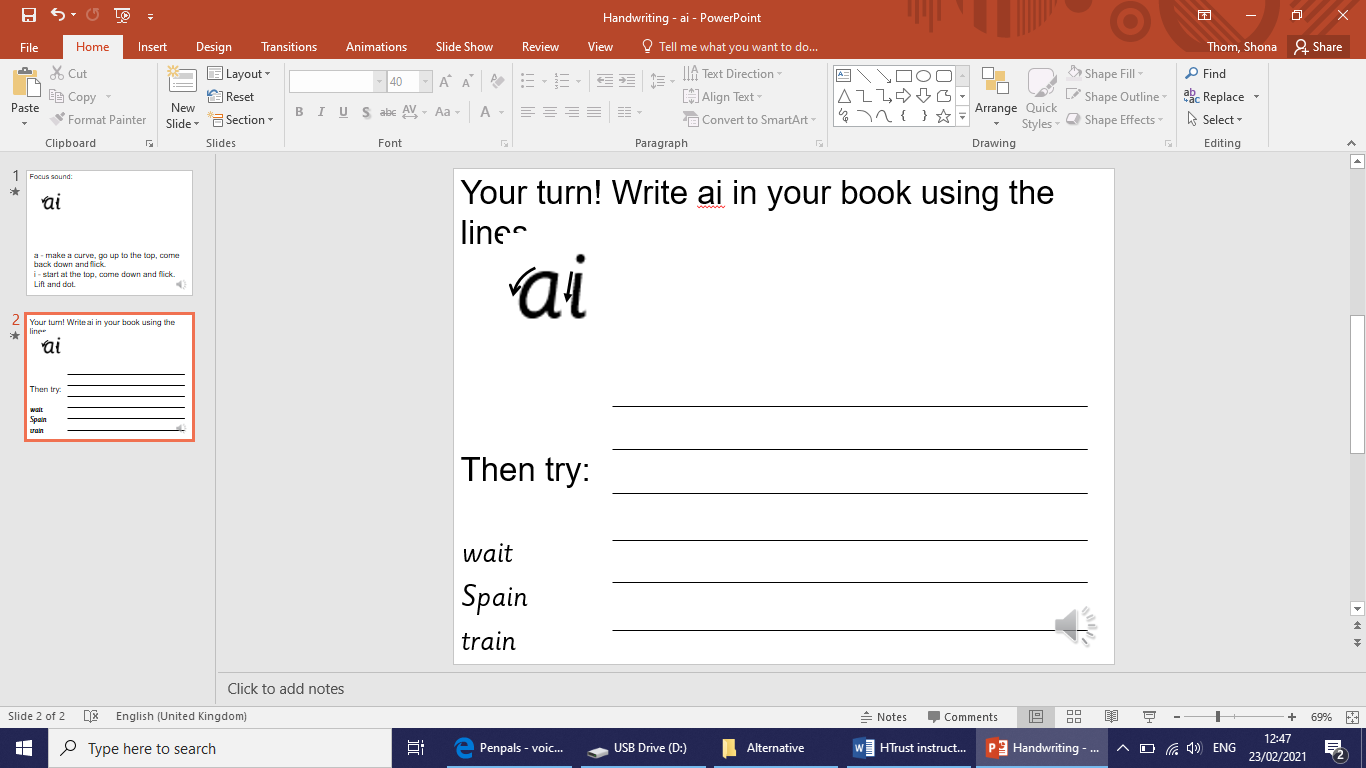 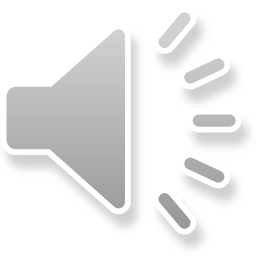